সবাই কে স্বাগতম
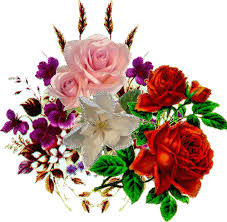 শিক্ষক পরিচিতি
মোঃ গোলাম মোস্তফা সহকারি শিক্ষকঝিনুক মাধ্যমিক বালিকা বিদ্যালয়চুয়াডাংগা সদর, চুয়াডাংগা।
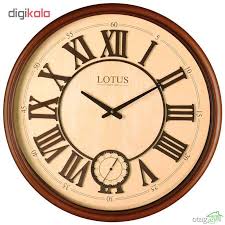 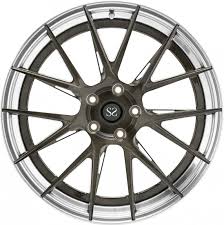 দেওয়াল ঘড়ি
চাকা
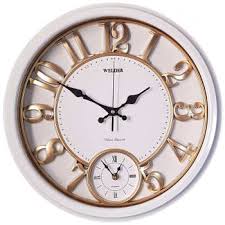 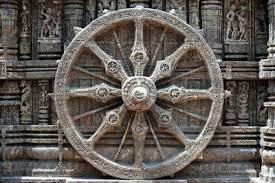 চাকা
দেওয়াল ঘড়ি
আজকের পাঠ
বৃত্ত 
শ্রেণিঃ ৮ম 
বিষয়ঃগণিত
শিক্ষণ ফল
১।বৃত্ত কি তা বলতে পারবে । 
২।বৃত্তের পরিধির সংঙ্গা দিতে পারবে । 
৩।বৃত্তের বিভিন্ন অংশ চিহ্নিত এবং গাণিতিক সমস্যা সমাধান করতে পারবে।
পরিধি
ব্যাসার্ধ
ব্যাস
কেন্দ্র
জ্যা
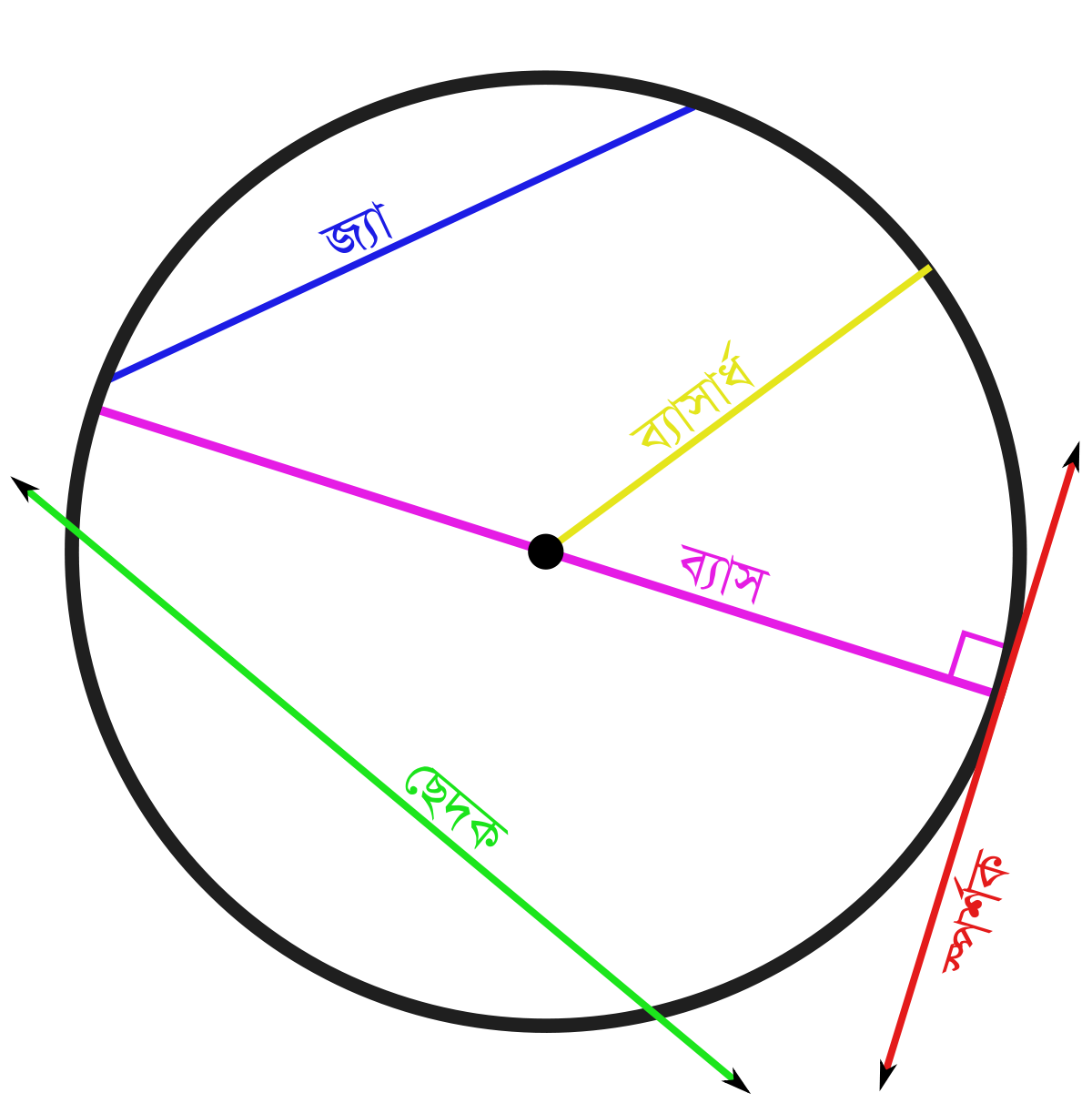 বৃত্তঃ নির্দিষ্ট কোনো বিন্দু কে কেন্দ্র করে সর্বদা সমান দূরত্ব বজায় রেখে যে বক্ররেখা ঘুরে আসে তাকে বৃত্ত বলে।
পরিধিঃ বৃত্তের সম্পন্ন দৈর্ঘ্য কে পরিধি বা পরিসীমা বলে ।
ব্যাসঃ বৃত্তের কেন্দ্রগামী রেখা কে ব্যাস বলে । 

জ্যাঃ বৃত্তের যেকোনো দুইটি বিন্দুর সংযোজক রেখাংশ কে জ্যা বলে ।
ব্যাসার্ধঃ বৃত্তের ব্যাসের অর্ধেক কে ব্যাসার্ধ বলে ।
একক কাজ
চিত্রের বৃত্তের বিভিন্ন অংশ চিহ্নিত কর
জোড়ায় কাজ
১। 14 cm ব্যাসার্ধের বৃত্তের পরিধি নির্ণয় কর । 
২। কোনো বৃত্তের ব্যাস 13 cm হলে , ব্যাস কত ?
মূল্যয়নঃ 
১। বৃত্ত কাকে বলে ? 
২। ব্যাস কাকে বলে ? 
৩।বৃত্তের পরিসীমা কাকে বলে ?
বাড়ির কাজঃ 
বৃত্তের ক্ষেত্রফল নির্ণয় কর ।
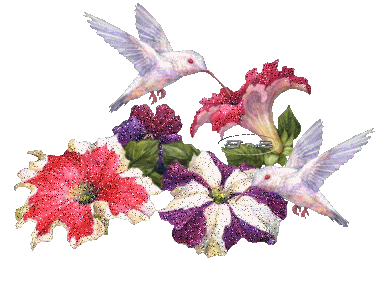 সবাই ঘরে থাকুন ,সুস্থ থাকুন 
আল্লাহ হাফেজ ।